Drama
GCSE
The Drama Team
Mr J Hornsby

Ms S Single
Miss H O'Donnell, Director in Residence

Mrs Sally Britten-Snell, Wardrobe Mistress
2
Why choose this subject?
A kinaesthetic approach to academia which centres around practical application of knowledge through exploration of literature and cultural context.
To develop confidence, self-expression, creative thinking, analytical skills, and teamwork.
Transferrable skills applicable to a wide range of higher education subjects and in the workplace. 
Workshops, seminars, trips, public performances and opportunities to work with professional directors, actors and theatre companies.
3
The nature of the course
Examination board: EDUQAS
Course contents:
4
Examination structure
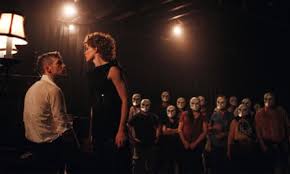 Fourth Form: C1 performances completed by EasterC1 Portfolio and Evaluation Completed by Summer

Fifth Form: C2 performances completed by February 
   C3 in May with content learnt throughout two years
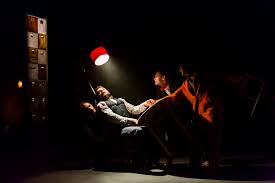 5
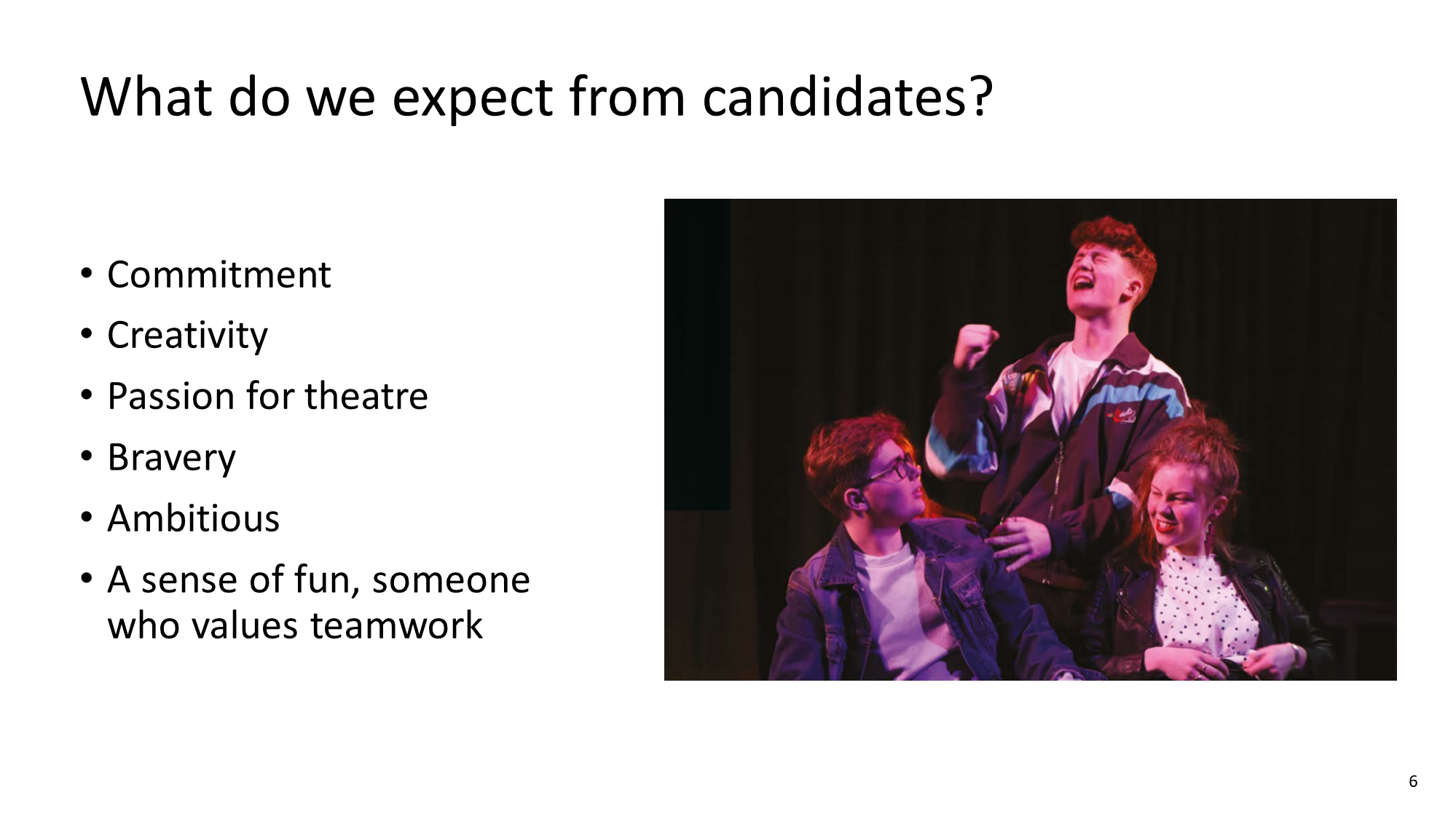 Higher Education and Careers?
Students offered places at Drama School and studying Theatre at university.

Evidence that Theatre Studies facilitates acceptance to Law at Russell Group universities.

Universities and employers recognise the transferrable skills developed.
7